Inventions & Cultural Behaviour
Medicine and chemistry- pacemaker
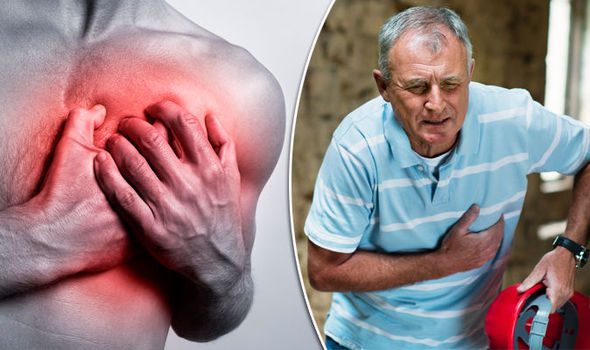 Before:
Higher death rate


Now:
Revives people, smaller death rate, longer living…
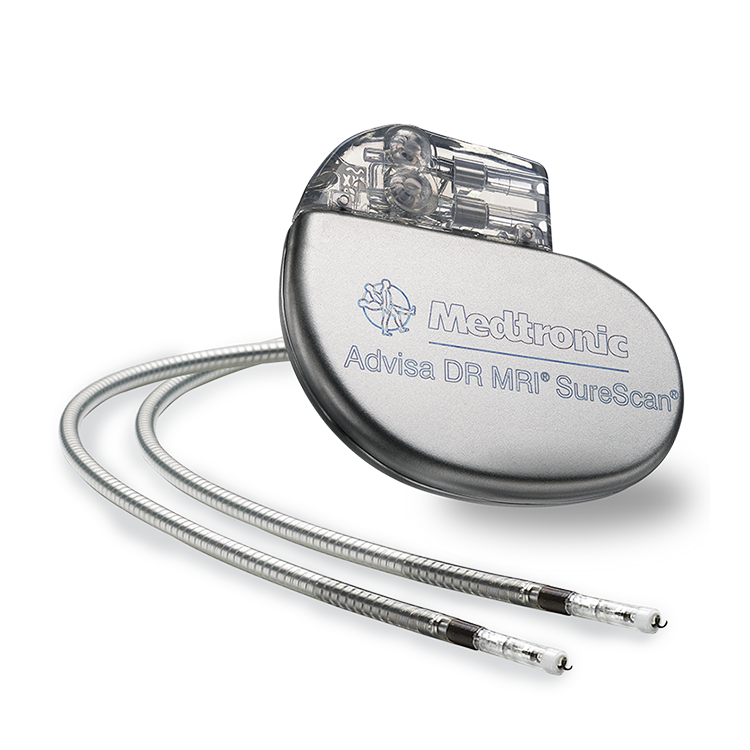 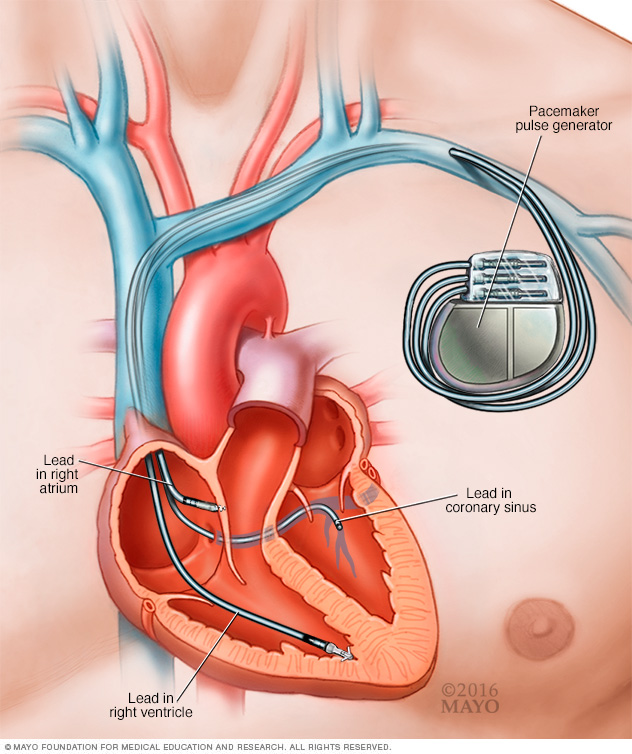 COMUNICATION- MOBILE PHONE
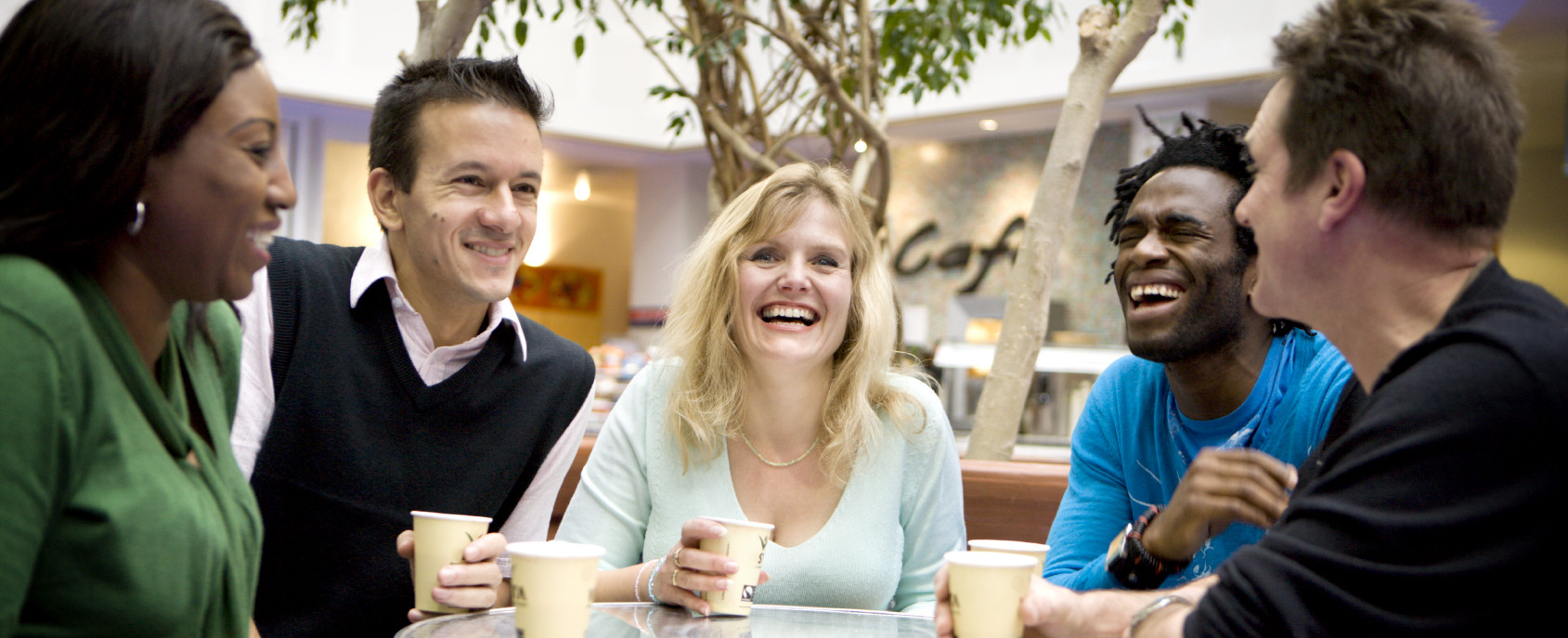 Before:
more personal communication, 

Now:
No eye to eye communication, no hanging out, it made communication easier,
You can make more friends,…
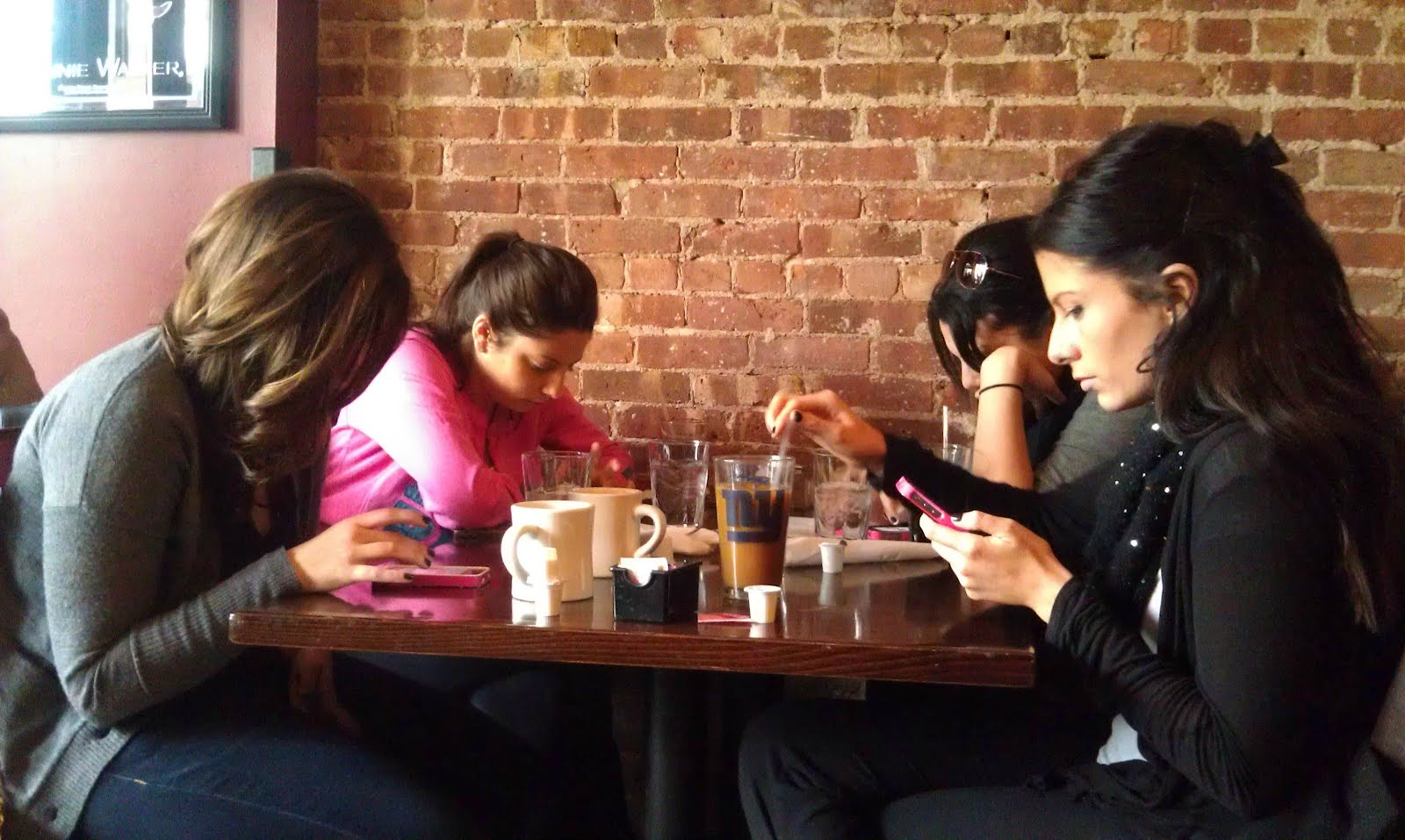 FOOD PREPARATION- cooker
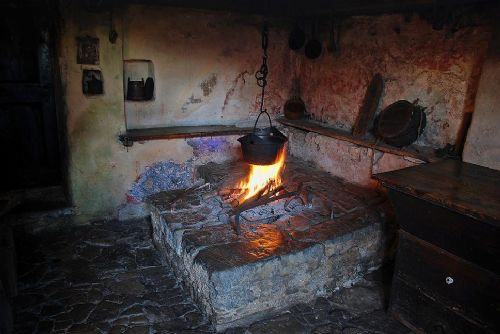 Before:
Harder to cook, no options to choose…

Now:
Faster cooking, easier, different food options to cook…
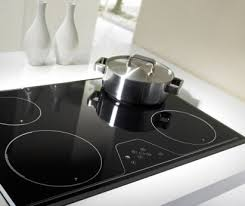